ПУти коррекции  семантической дислексии У              учащихся 2 – 4 класса коррекционной школы VIII вида.
Учитель-логопед
Александрина Тамара Алексеевна
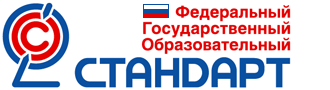 В КОНЦЕПЦИИ ФЕДЕРАЛЬНОГО ГОСУДАРСТВЕННОГО ОБРАЗОВАТЕЛЬНОГО СТАНДАРТА ОБУЧАЮЩИХСЯ С ОГРАНИЧЕННЫМИ ВОЗМОЖНОСТЯМИ ЗДОРОВЬЯ  В области «Язык и речевая практика» отражены следующие требования:
Овладение грамотой, основными речевыми формами и правилами их применения. 
Развитие устной и письменной коммуникации, способности к осмысленному чтению и письму. Овладение способностью пользоваться устной и письменной речью для решения соответствующих возрасту житейских задач. 
Развитие вкуса и способности к словесному самовыражению на уровне, соответствующем возрасту и развитию ребёнка.
Актуальность.
В настоящее время чтение рассматривается как одна из высших, интеллектуальных функций, как целенаправленная деятельность, которая может изменить взгляды, углублять понимание, влиять на поведение, совершенствовать личность.
Моя основная задача состоит в том, чтобы своевременно выявить и преодолеть расстройства процесса чтения, не допуская их перехода  на последующие этапы обучения, что осложняет учебно–познавательную деятельность учащихся. Статистика показывает, что 72% нормальночитающих второклассников, 66% - третьеклассников с трудом понимают прочитанный текст. Многие тексты кажутся детям сложными, непонятными, скучными. Они затрудняются в пересказе, в ответах на вопросы по содержанию прочитанного, т. к. имеют нарушения лексической и грамматической стороны речи, связной речи. Кроме того, у учащихся коррекционной школы VIII вида нарушены другие познавательные процессы, которые также вызывают трудности при осмыслении прочитанного текста.
При решении данной проблемы я использую методики Р.И Лалаевой, А.К.Аксёновой, М.Ф. Гнездилова, А.В. Ястребовой, П.Т.Бессоновой, О.А.Ишимовой. 
В преодолении этих нарушений важен комплексный подход учителя, педагога-психолога, логопеда, воспитателя и родителей.
Цель:
Изучить системy специальных  упражнений  и способов действий, влияющих на  параметры чтения
Технология опыта.
Дислексия – это частичное нарушение процесса чтения, проявляющееся в стойких и повторяющихся ошибках чтения, обусловленных несформированностью высших психических функций, участвующих в процессе чтения.

Виды дислексий:
Фонематическая
Аграмматическая
Семантическая
Оптическая
Мнестическая
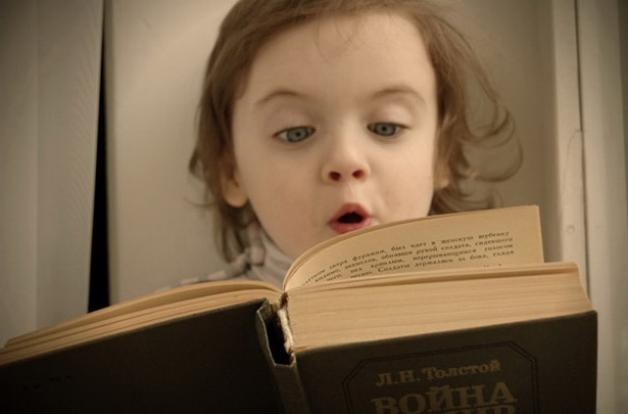 Что может привести к дислексии?
Есть много факторов, способствующих появлению этого недуга. Это:
- патология беременности;
- родовые и послеродовые травмы;
- нарушение общей моторики;
- нарушения тонкой моторики рук;
- наследственная предрасположенность;
- минимальная мозговая дисфункция;
- синдром дефицита внимания и гиперактивности;
- детский церебральный паралич;
- задержка психического развития;
- задержка речевого развития.
Семантическая дислексия
Семантическая дислексия (семантика – смысл) вызвана нарушением понимания слов, предложений, текстов. (ребенок читает механически и не понимает прочитанного, т.е. неосознанное чтение).
Нарушение понимания прочитанного слова обусловлено, как правило, недоразвитием звукового синтеза. Слово, прочитанное по слогам, - это искусственно разделённое  на части слово. Оно отличается от слитно произнесённого слова, привычно звучащего слова устной речи. Поэтому ребёнок с недоразвитием звукослогового синтеза не всегда может синтезировать, объединить в своём представлении отдельно звучащие  слоги в единое слово, не узнаёт слова. Это приводит к тому, что ребёнок читает механически, не понимая смысла той информации, которую он расшифровывает. Нарушение понимания предложения или текста обусловлено, с одной стороны, недоразвитием звукослогового синтеза, а с другой – несформированностью представлений о синтаксических связях слов в предложении, несформированностью грамматических обобщений. В связи с этим ребёнок с этой формой дислексии часто читает предложение как сумму изолированных слов, не улавливает связи между словами в предложении. Вследствие этого ребёнок не понимает читаемого или понимание не соответсвует содержанию прочитанного.
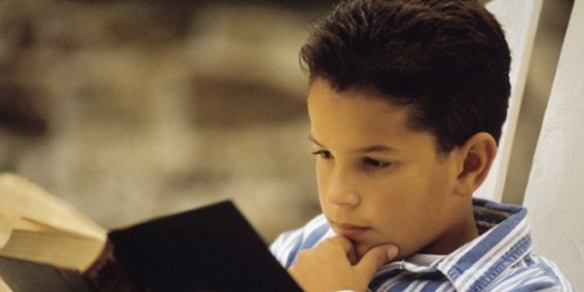 Этапы работы по коррекции семантической дислексии
Диагностика
Совершенствование звуко-слогового синтеза
На первом этапе обучения детей осознанному чтению работа ведётся над совершенствованием звуковой стороны речи.
Слияние букв в слова становится возможно лишь тогда, когда ребёнок умеет различать отдельные звуки в речи, тогда, когда буквенные обозначения наполняются для ребёнка соответствующим содержанием. Поэтому при устранении семантической дислексии провожу следующую работу по развитию звуко-слогового синтеза:
Назвать слово, произнесённое по звукам с паузой между ними (с,о,м; м,у,х,а; б,а,н,к,а, к,р,а,п,и,в,а).

Составить слово с буквами ( л,а,и,с; т,г,и,р; с,о,л,н ).
 
Вставить буквы из скобок. Какие слова получились? 
	Со…,  со…, со…, со… .   (р, к, н, м )
работа над семантикой слов. упражнения, предложенные А.В.Ястребовой
Это обратные трансформационные упражнения. При их выполнении ученик читает слова в обратном порядке – справа налево
	( кот – ток;  кит – тик; нос - . . . .;  лес - . . . .;  дар - . . . .;  сор -. . .)  
Упражнения на исключение буквы из слова:
	(коса – оса; крот – кот) 
Упражнения на перестановку букв в слове:
    ( марка – рамка ) 
     Упражнения на нахождение слова в слове:
     ( смородина – родина; гроза- роза; шоколадка – школа ).
Бок         Упал               Пил
 С--          С ---                -е-
 Д--          --е-                 -ы-
 --м         У----                -а-
 Т--  	  **-и-а		  
 --к
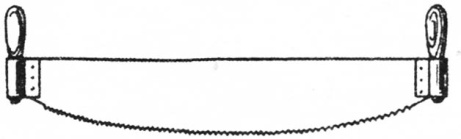 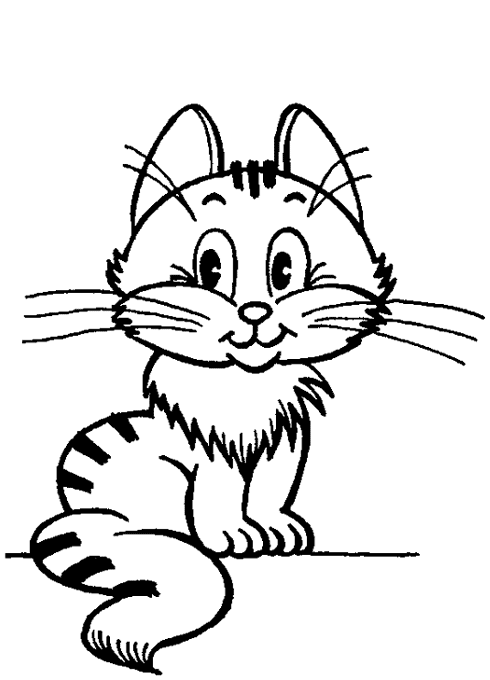 «Антонимы», «синонимы»
Формирование   морфологических  и            синтаксических обобщений.
Группа заданий. 1. Верно – неверно
У квадрата три стороны
а) верно             б) неверно
Потому что   . . . . . . . . .

 Группа заданий 2. «Начало – конец».
В клетке сидела  . . . .
а) птица              б) пицца

Группа заданий 4. «Да – нет».
                          Проворонила ворона воронёнка.
а) Ворона потеряла воронёнка.        б) Ворона сыр проворонила.
       ___________                                            __________
Yстановление смысловых связей междy                          словами.
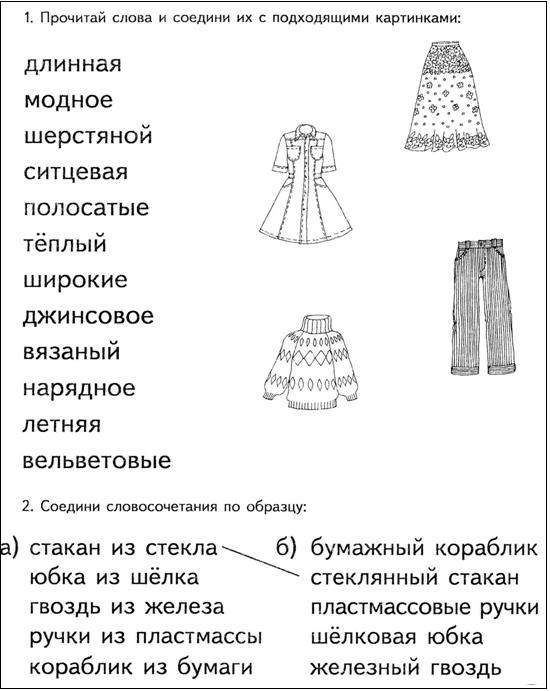 Формирование правильного         изложения прочитанного.
Работа с текстом.
1.Рассказ из деформированных предложений.
    Мальчик, домой, школы, из, возвращался. Сильный, и вдруг, ветер, снег, поднялся, повалил. Застиг, в, школьника, буран, поле. Увяз, продрог, в, и, он, сугробе. Сосед, проезжал, Егор, мимо. Мальчика, в, он, увидел, сугробе. Вовремя, подоспела, помощь. Вытащил, и, домой, Егор, сугроба, подвёз, из, его.
2. Соответствие содержания текста и его названия.
                                            Новый год.
    Новый год наступил ровно в полночь. Часы на башне Кремля пробили двенадцать раз. Люди поздравляли друг друга с Новым годом. Новый год пришёл зимой, зажёг огни на ёлке. У школьников каникулы. 
   Потом придёт весна. Деревья оденутся в зелёную листву, прилетят птицы. За весной наступит лето.
«Картины с проблемным сюжетом для                 развития мышления и речи».
СОСТАВЛЯЕМ ПРЕДЛОЖЕНИЯ ПО ОПОРНЫМ СЛОВАМ
Мальчик — бросить - мяч. Мяч — покатиться - дорога.
Дорога — ехать — машины. Мальчик — испугаться — собака. 
Собака — побежать — мяч. Мальчик — кричать — звать — собака. 
Машины — остановиться — пропускать — собака. 
Собака — принести — мяч —хозяин. 
Хозяин — похвалить — собака.
УЧИМ ШУТЛИВЫЕ СТИХИВаня шёл купаться с другомИ с большим красивым кругом. 
Ваня плавал на кругу, 
Друг стоял на берегу.
Думал друг: 
«А если вдруг
Лопнет круг... 
Утонет друг. 
Подниму-ка лучше лай: 
«Далеко не заплывай!»
ЧИТАЕМ И ПЕРЕСКАЗЫВАЕМ
		Летом Костик со своей собакой Дези отдыхал на даче. Целыми днями они вдвоём путешествовали по окрестным полям и лесам, гуляли, играли. Костик часто брал с собой небольшой жёлтый мяч, потому что ловить и приносить его хозяину Дези любила больше всего.
		Как-то мальчик и его собака прогуливались около реки. После очередного броска Костика мяч случайно оказался в воде. Тут же течение подхватило его и понесло. Дези прыгнула в реку и поплыла доставать пропажу. Собака вертелась в воде как волчок, громко лаяла, но найти свою игрушку так и не смогла. С тех пор Дези повсюду высматривала пропавший жёлтый мяч.
		Однажды собачка играла с новым мячом в огороде и оказалась на грядке рядом с небольшой жёлтой тыквой. Дези подбежала к тыкве, толкнула её лапой раз, другой; потом присела и стала громко лаять, не понимая, почему же этот жёлтый мяч никак не желает катиться.
	СОСТАВЛЯЕМ РАССКАЗ ПО ВОПРОСАМ
	1. Как собака оказалась в огороде?
	2. Что из овощей ей понравилось? Почему?
IV. КАРТИНА «В ОГОРОДЕ.
	АНАЛИЗИРУЕМ, РАССУЖДАЕМ
1. Где происходит действие картины? Как можно догадаться об этом?
2. Что расположено рядом с домом?
3. Для чего нужен огород?
4. В чём польза овощей?
	ПОПОЛНЯЕМ ЗАПАС ЗНАНИй
1. Все ли тыквы большие по размеру? (Нет, есть декоративная тыква, размером примерно с теннисный мяч.)
2. Какие известные растения являются родственниками тыквы? (Кабачки.)
Результативность.